Presentation Plan
Please provide
An outline
Outline
Introduction
Materials and Method
of your presentation
Untitled Section
Another Section
at the beginning
Results and Conclusion
You can add new items, but keep it limited to a few
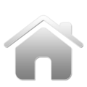 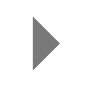 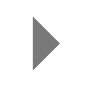 Introduction
Give brief informaton introducing your research, especially about its value and the gaps it is to fill in
Outline
Introduction
Materials and Method
Untitled Section
Another Section
Results and Conclusion
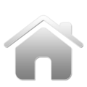 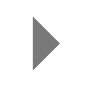 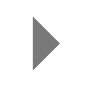 Materials or Method (You can change the headings as necessary)
Provide information about your material and method
You can add as many new pages as you need
Outline
Introduction
Materials and Method
Untitled Section
Another Section
Results and Conclusion
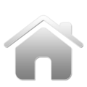 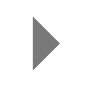 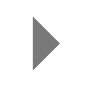 Another Section
Your custom section of your choice
Add as many pages as you need to present your custom section

You can add new sections and rename any section so as to fit in your needs
Outline
Introduction
Materials and Method
Untitled Section
Another Section
Results and Conclusion
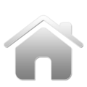 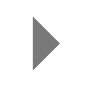 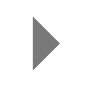 Another Section
Your custom section of your choice
Add as many pages as you need to present your custom section

You can add new sections and rename any section so as to fit in your needs
Outline
Introduction
Materials and Method
Untitled Section
Another Section
Results and Conclusion
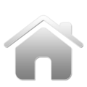 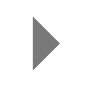 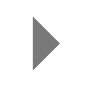 Results and Discussion
Your results and discussion
Add as many pages as you need to present your results
Outline
Introduction
Materials and Method
Untitled Section
Another Section
Results and Conclusion
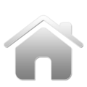 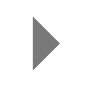 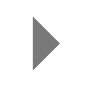 Overview
You are recommended to provide a brief overview of your presentation at the end
Outline
Introduction
Materials and Method
Untitled Section
Another Section
Results and Conclusion
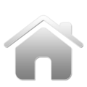 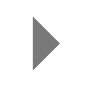 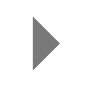 Thank you page (optional)or Highlights (recommended)
[Speaker Notes: I would like to thank you and to all attendees for your time and patience.

Further details can be found in our paper. And we welcome any questions, comments or recommendations directed to our contact e-mail address.]
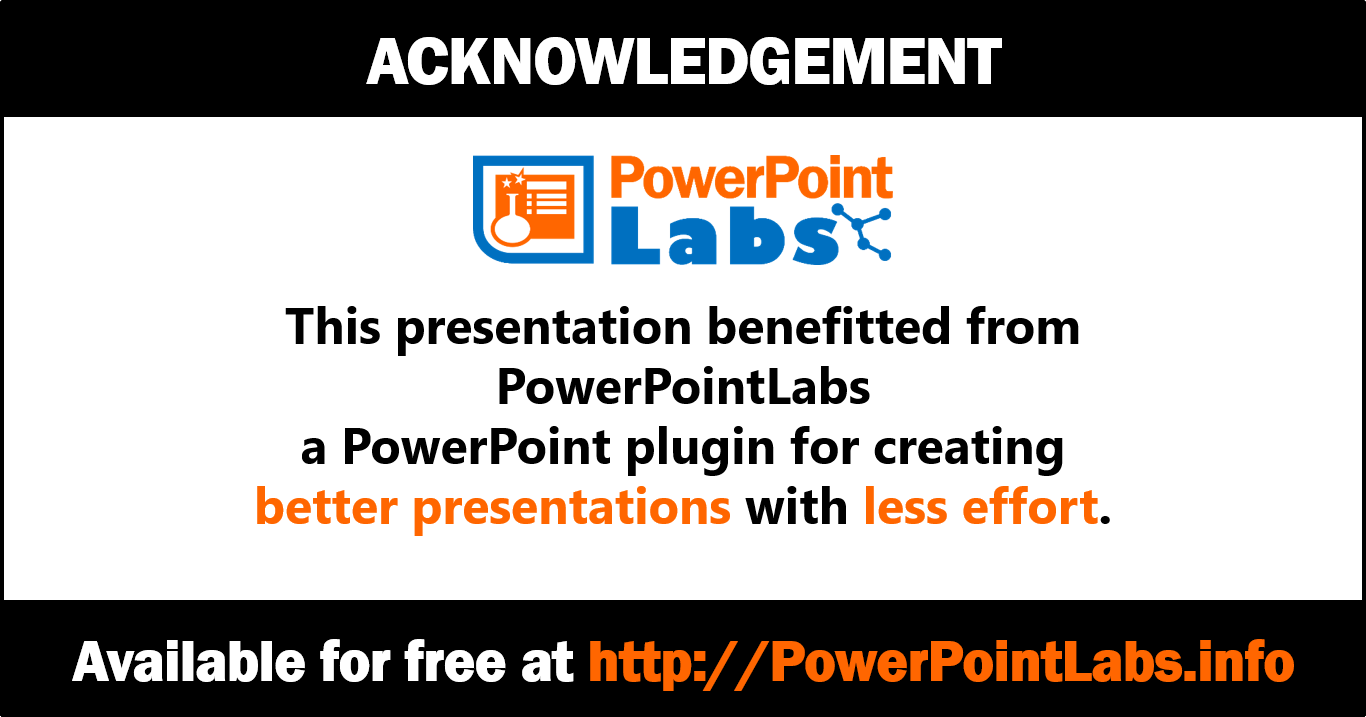 10